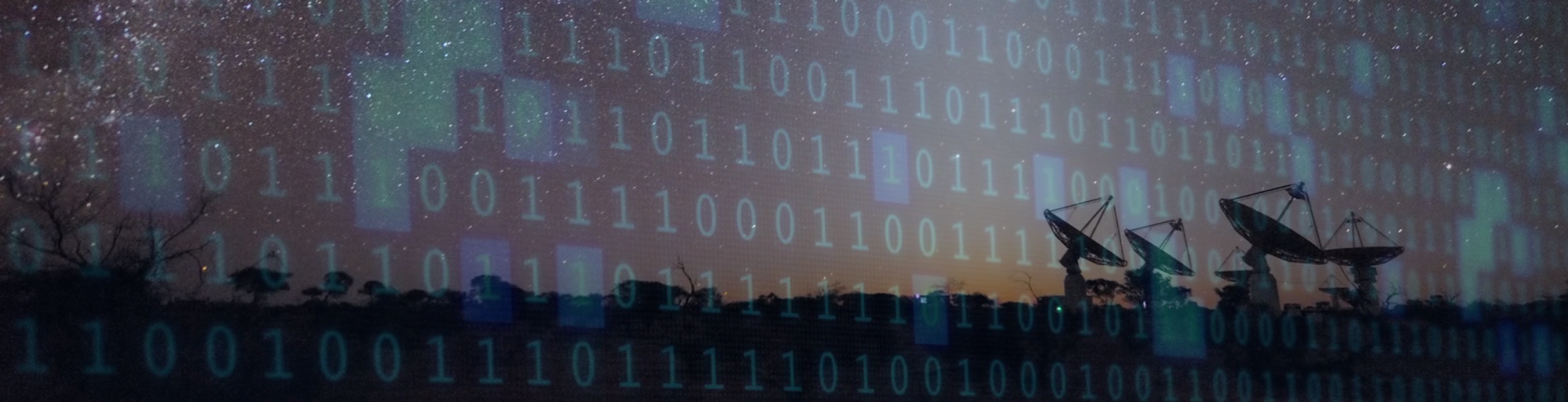 Software and Big Data Challenges in ASKAP
Eric Bastholm | on behalf of the CASS Science Data Processing team
ARDRA – 13-15 November 2019
CSIRO Astronomy and Space Science
Outline
Australian SKA Pathfinder (ASKAP)
Big data
Challenges
Software Engineering
What’s next?
2  |
Challenges of Real-time Processing in HPC Environments  |  Eric Bastholm
[Speaker Notes: (very) brief intro to ASKAP
Then will outline some challenges we have had, most in data acquisition
Then lessons learned in the broader context of engineering rather than specifics]
ASKAP:
Australian Square Kilometre Array Pathfinder
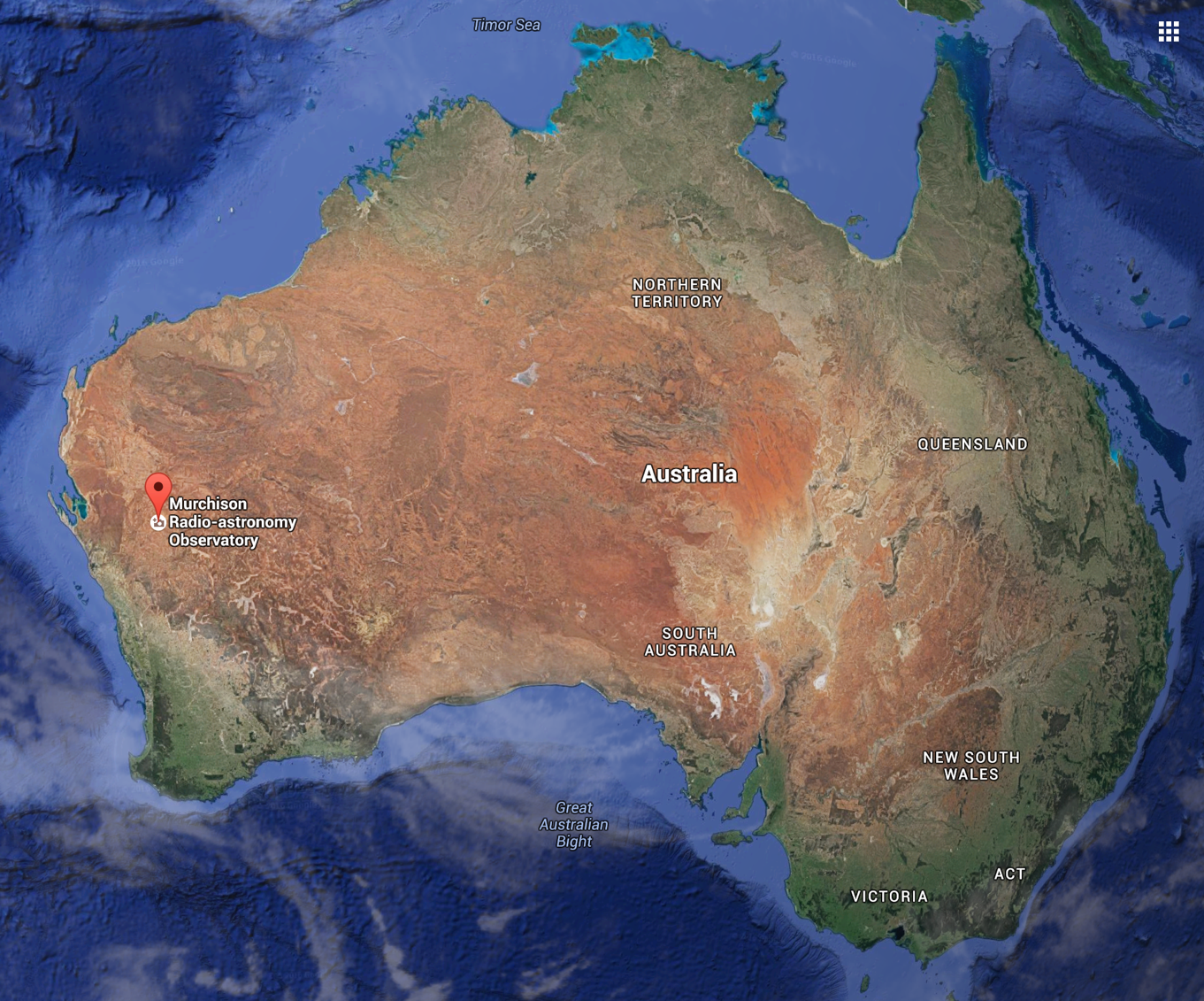 Outback!
Population: 10 +- 10
Murchison Radio Astronomy Observatory (MRO)
Geraldton
Perth
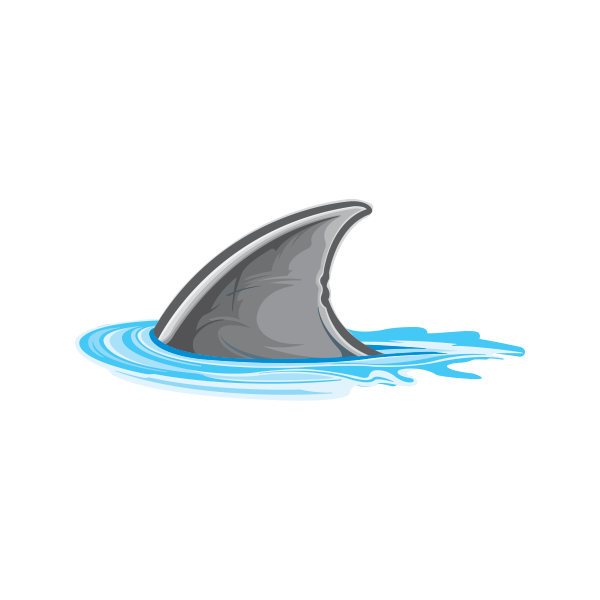 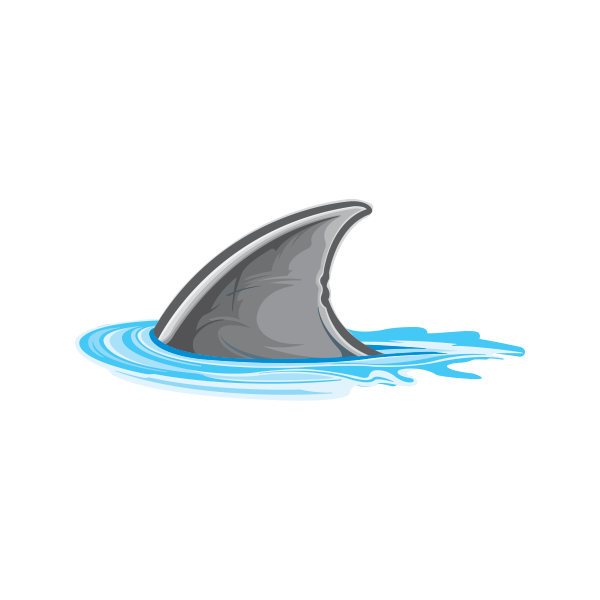 Sydney
(CSIRO ATNF)
4  |
Presentation title  |  Presenter name
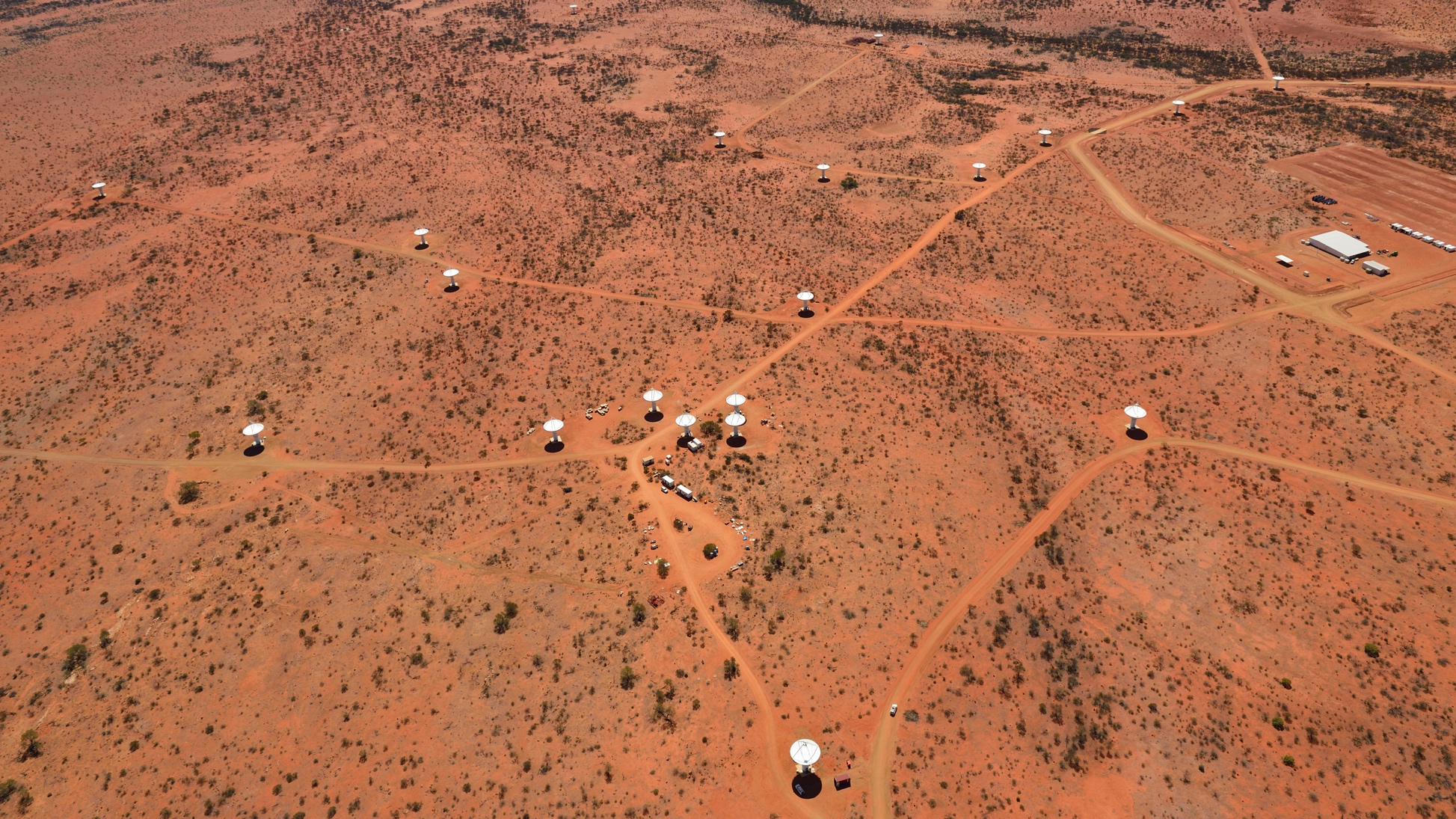 Image credit: CSIRO
5  |
Challenges of Real-time Processing in HPC Environments  |  Eric Bastholm
[Speaker Notes: Murchison Radio-astronomy Observatory (MRO) - ASKAP core – there are more antenna out of the field
Control building top right is where the magic happens]
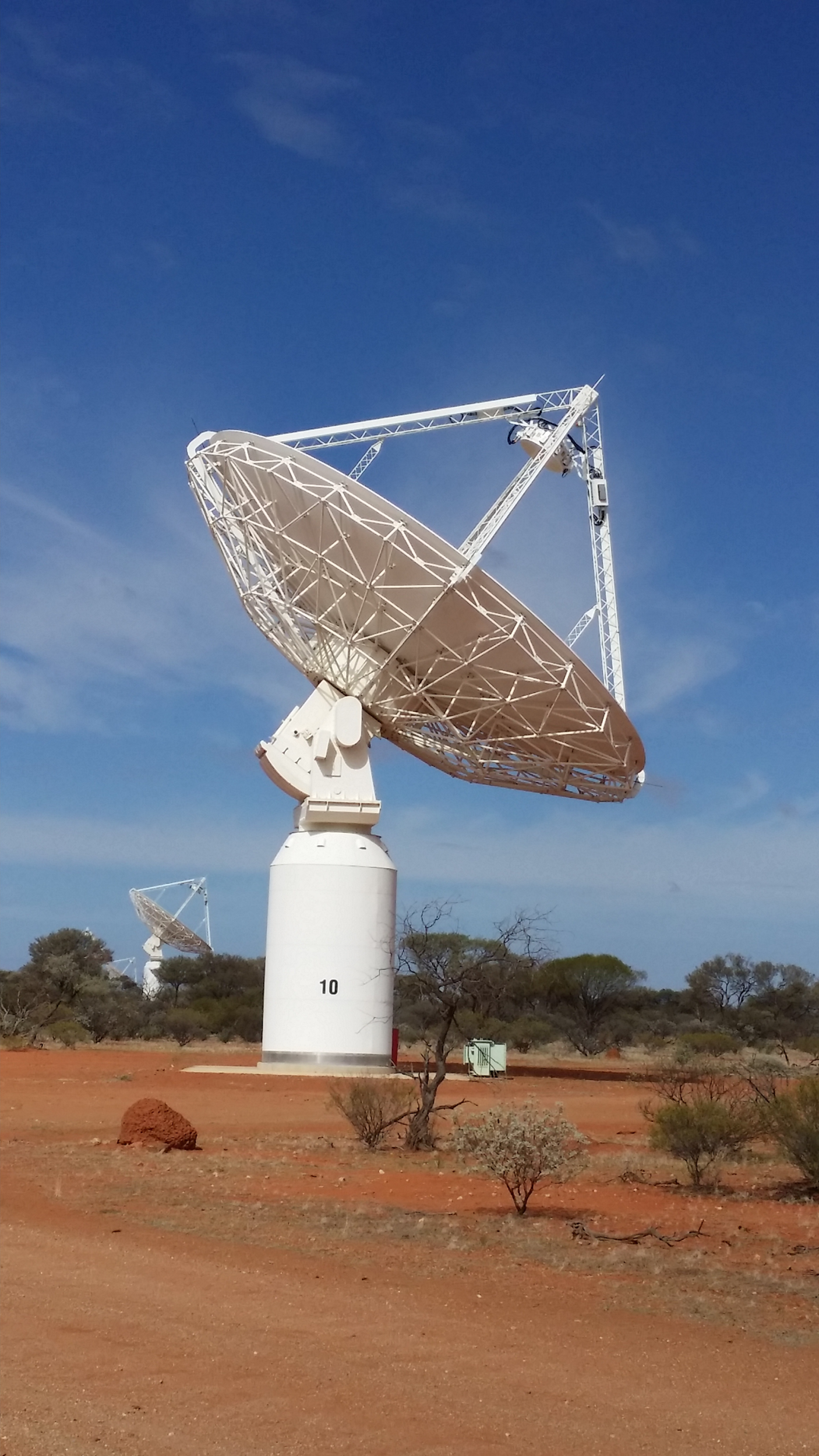 ASKAP
36-antenna interferometer
Operating frequency: 700-1800 MHz
Phased Array Feeds: Very Wide Field of view
36 beams
3 axis mount with roll-axis, the whole antenna can rotate fixing beams on the sky
High dynamic range imaging
Easier processing
6  |
Challenges of Real-time Processing in HPC Environments  |  Eric Bastholm
[Speaker Notes: ASKAP is operated by CASS and it forms part of the Australian National Telescope Facility
Radio quiet is legislated – don’t know what the official penalties are but if an astronomer catches you using your phone there I imagine they are quite severe.
Cannot image radio emission directly like you can with optical 
But like optical large is better however there is limit to how large you can build a single dish radio telescope – 100m (exception is the Arecibo and Five hundred meter Aperture Spherical Telescope, FAST)
One answer to this problem is radio interferometry using multiple dishes and electronically synchronise and correlate the signals.
Then process this digitised data to create images. HPC required due to the data rates and complex calculations.
HPC is very much considered an extension of the telescope – due to the real-time requirements for data acquisition
Disk buffer is 5 days - 1 PB  – data products like images and catalogues – 5PB]
The Roll-axis allows high dynamic range imaging
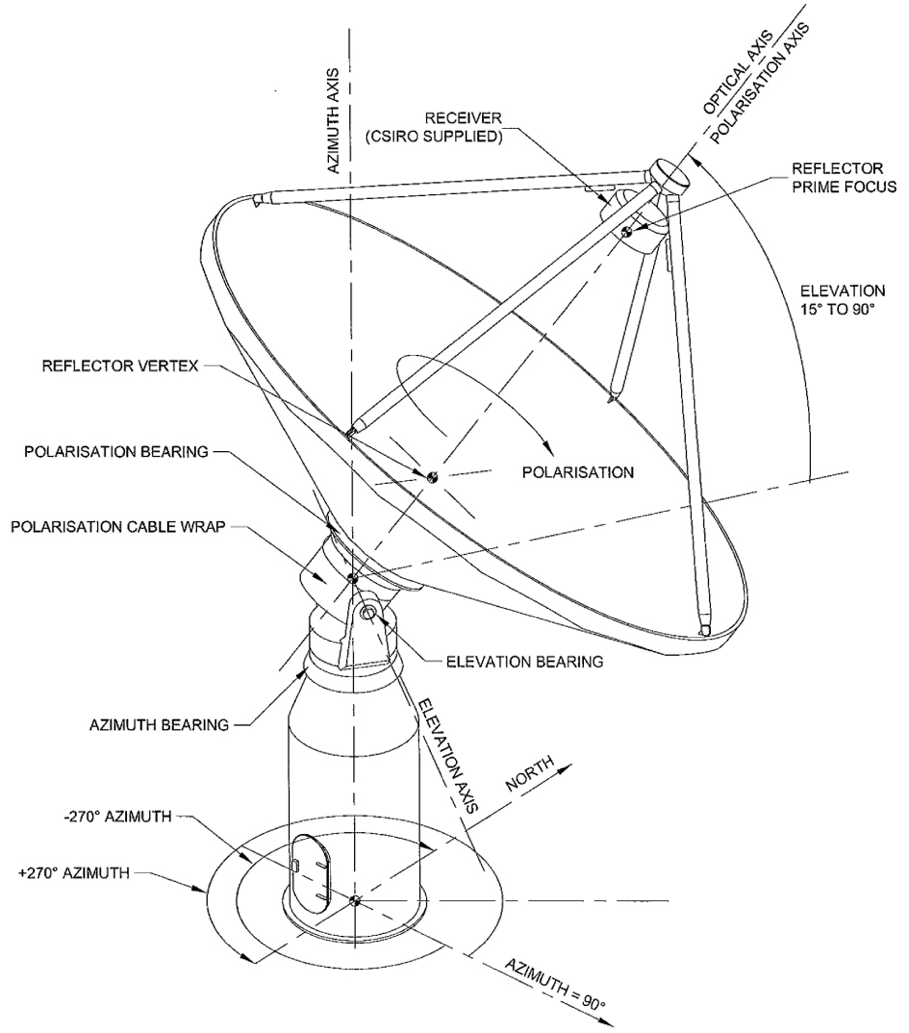 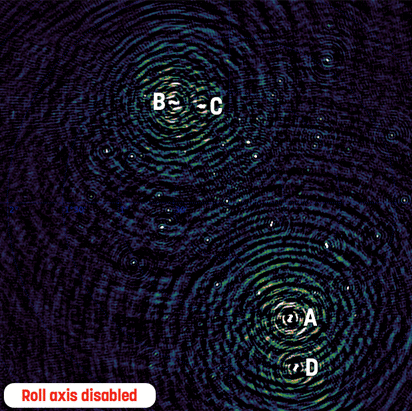 Image Courtesy: Ian Heywood
‹#›  |
[Speaker Notes: Novel features: Roll-axis]
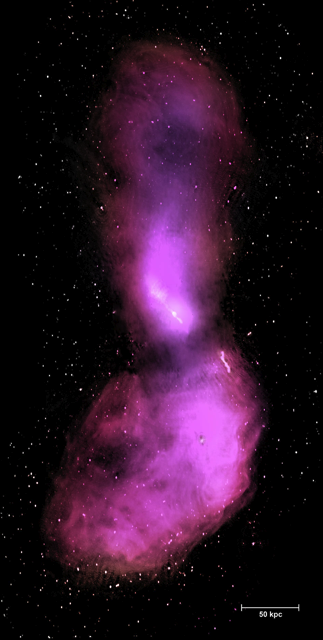 Required 1200 hours observing with the Australia Telescope Compact Array
ASKAP will take about 10 minutes
Wide Field of View
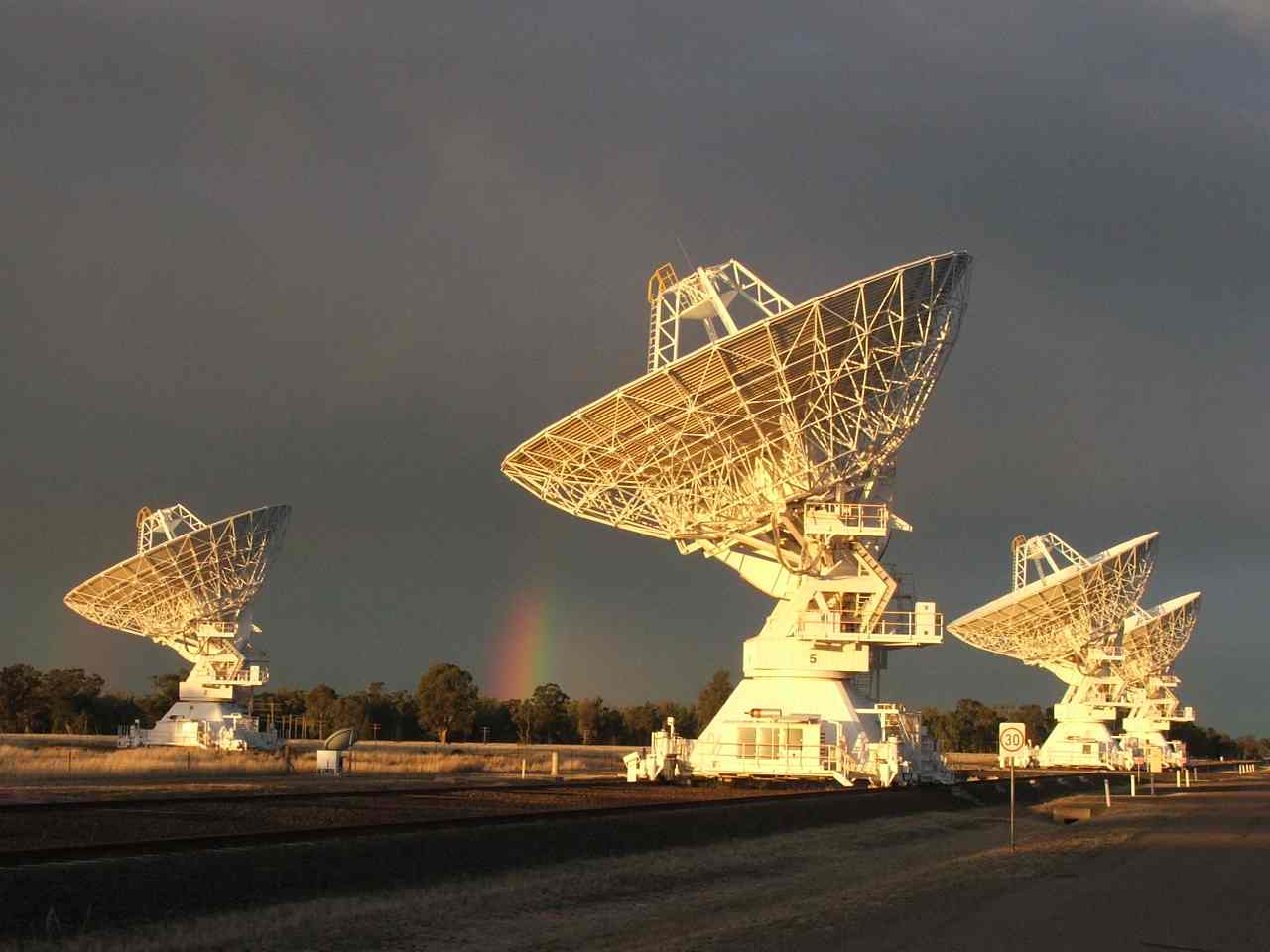 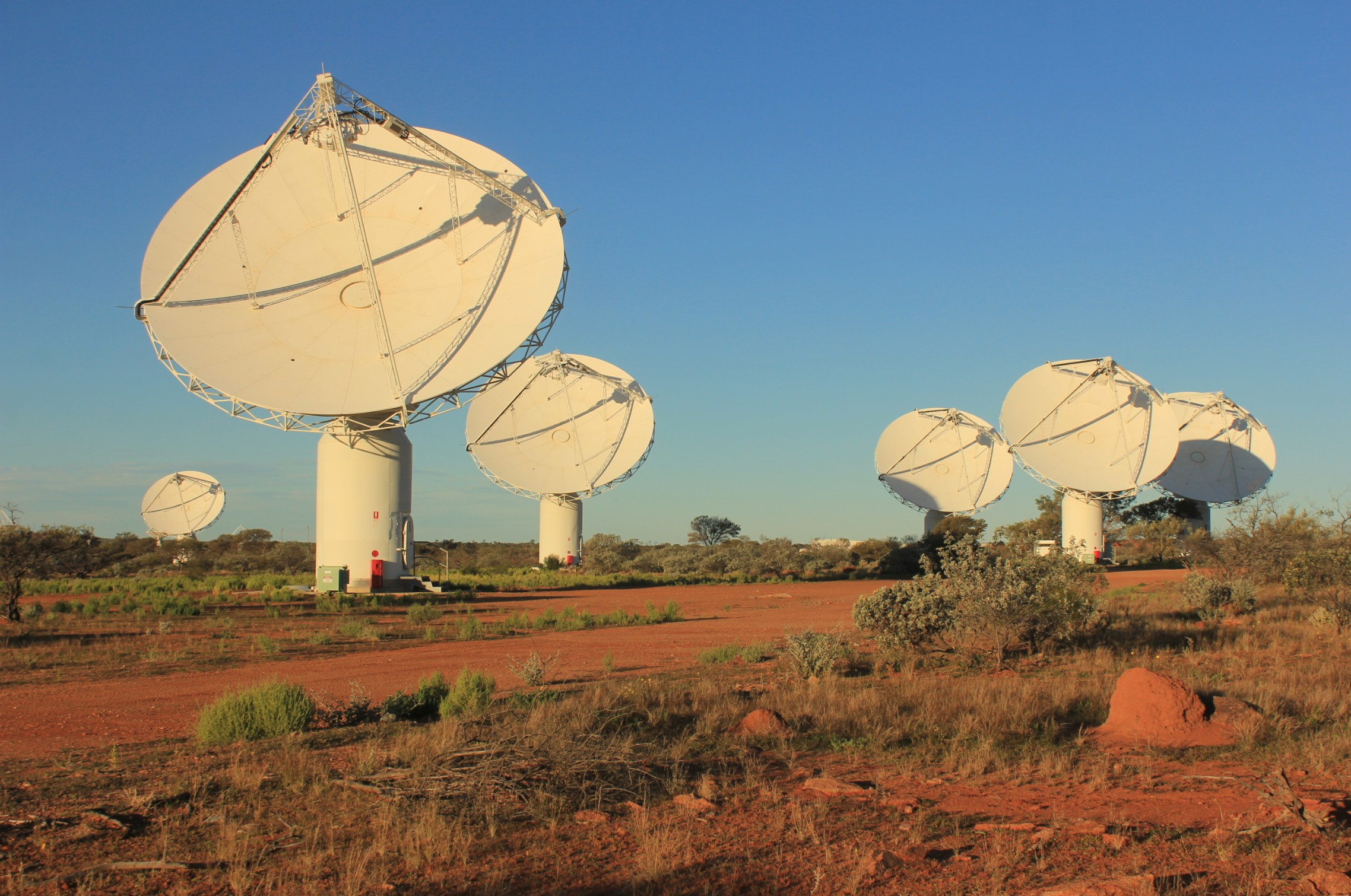 Cen A image credit: Tim Cornwell / Ilana Feain
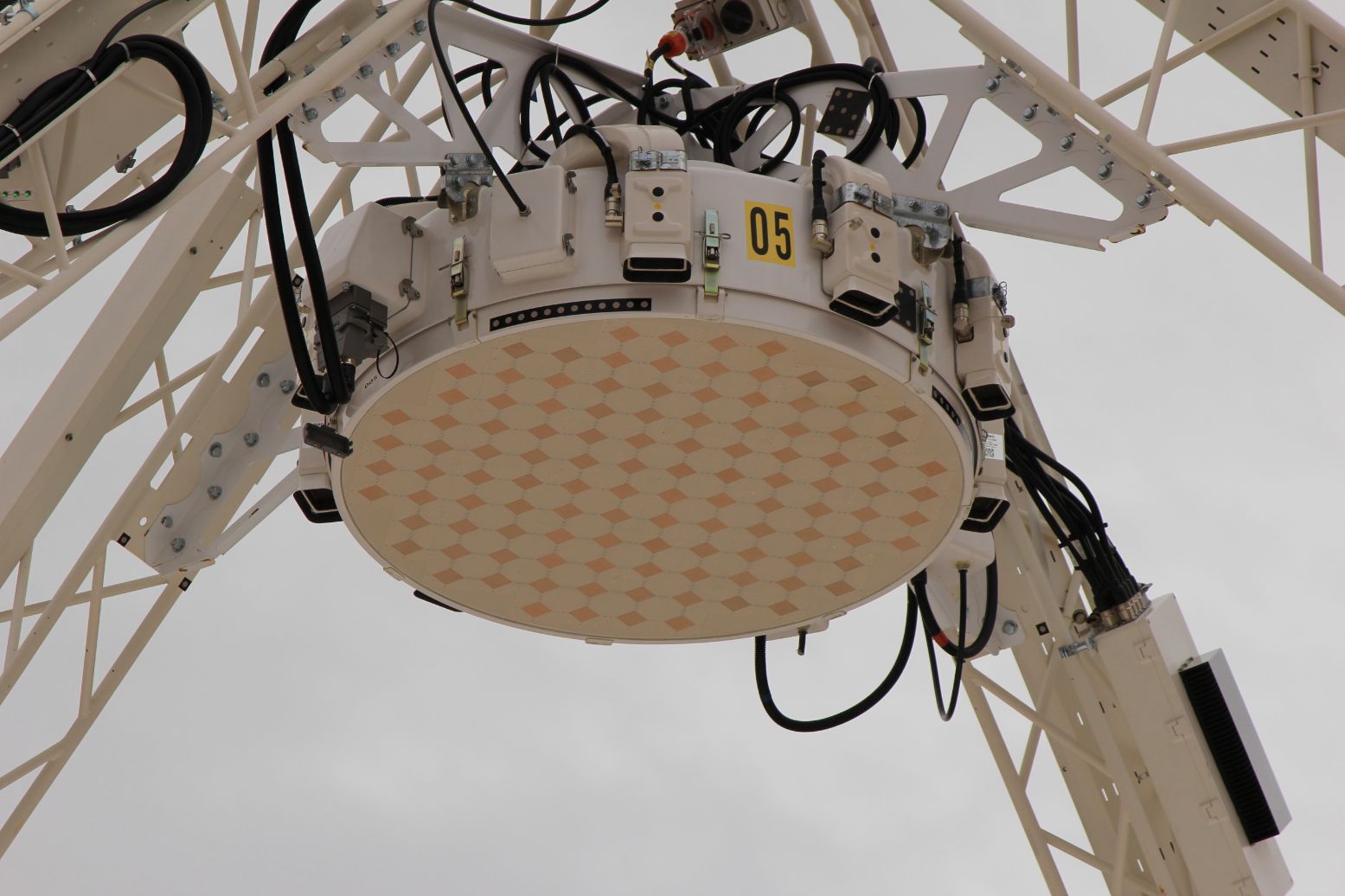 Image credit: CSIRO
ASKAP:
Big Data
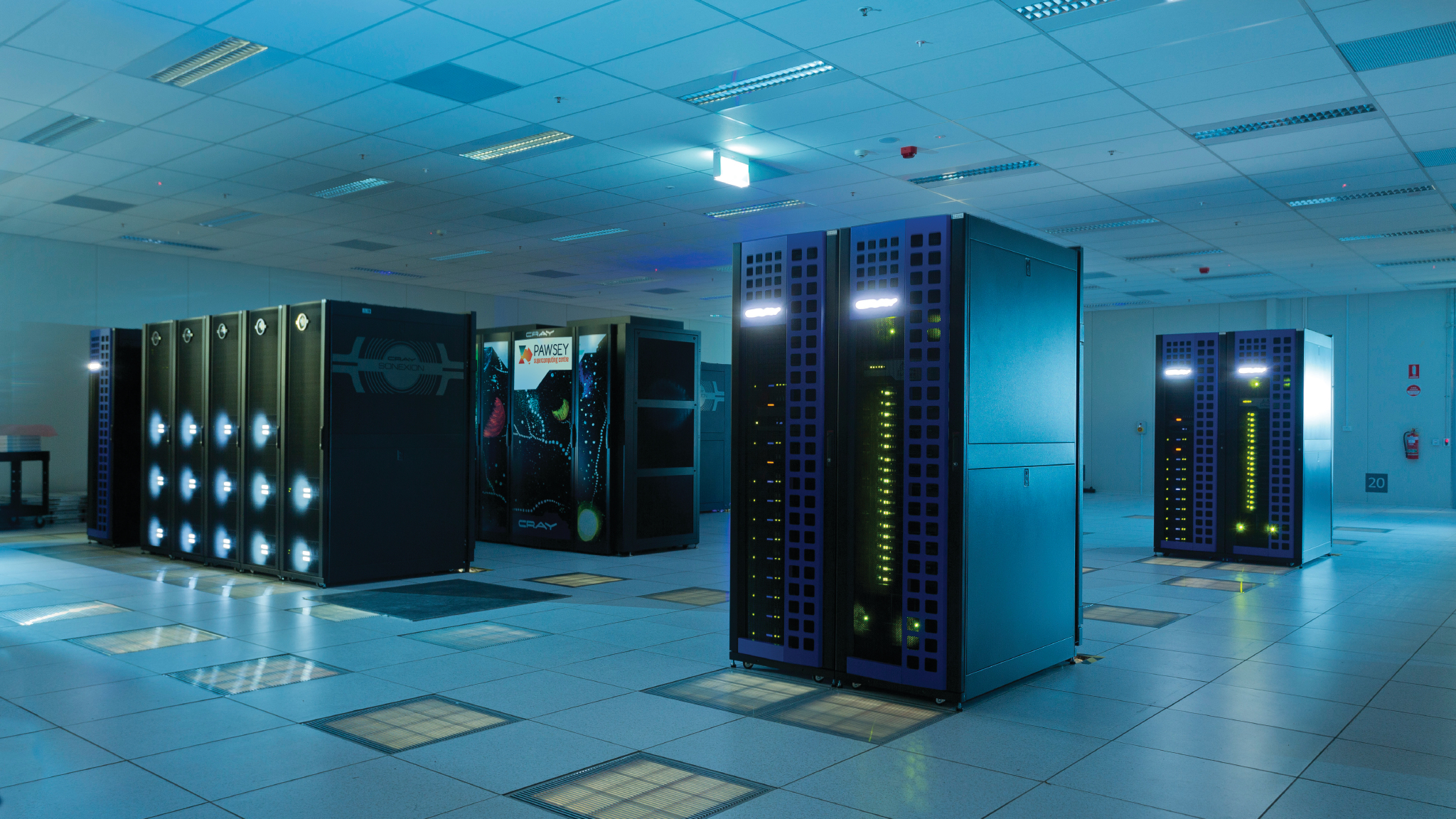 Big Data
Data Ingest ~ 2.8 GB/s = ~ 10 TB/h full spectral resolution
Full FOV image 70 TB, 16K channels, 4 pols
1 PB of disk buffer + 3 PB for processing
Supercomputer, 10 000 cores, 4 GB/core, 200 TFLOPs Peak
5 PB data products per year
Paradigm shift
11  |
Presentation title  |  Presenter name
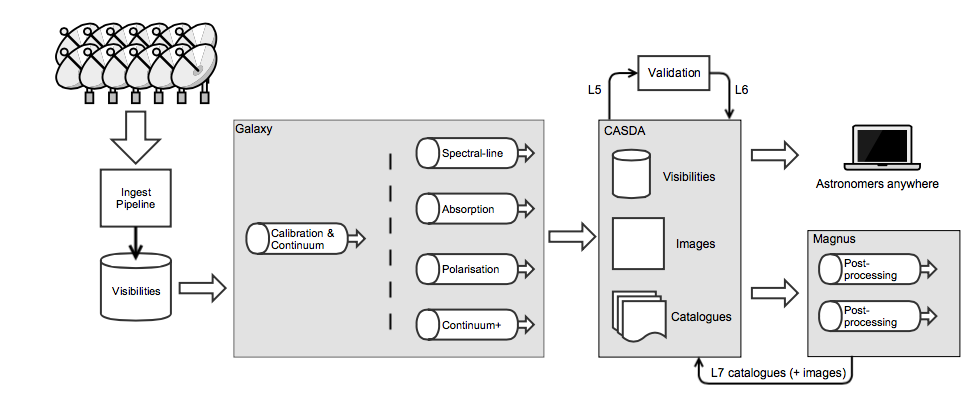 Image credit: Matt Whiting
12  |
Presentation title  |  Presenter name
ASKAP:
Challenges
Computing Challenges
Disk performance (space and speed)
Application performance (compute, memory and messaging)
Application complexity (parallelism and execution)
Subsystem isolation
Sensitive to 
Multiple user environment and shared resources
Legacy non-parallel code
System parameters
Complexity of component interactions
14  |
Challenges of Real-time Processing in HPC Environments  |  Eric Bastholm
15  |
Presentation title  |  Presenter name
16  |
Presentation title  |  Presenter name
Organisation Challenges
Multiple organisations
Multiple teams
Geographically distributed
Remote site
Synchronising effort and focus
Resourcing and project allocation
Form close working relationship with HPC provider
17  |
Challenges of Real-time Processing in HPC Environments  |  Eric Bastholm
Complex interactions
HPC
Pawsey
Dev
Ops
Science
ASKAPsoft
ASKAP:
Software Engineering
YEARS!
A year
10
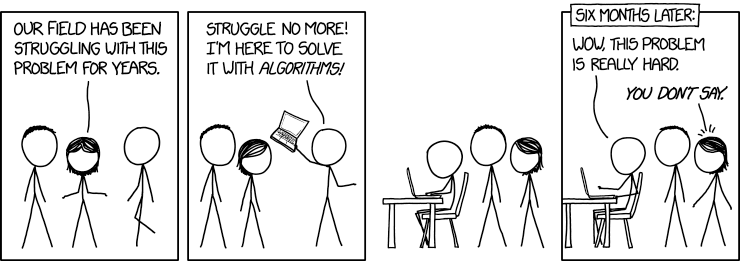 https://xkcd.com/1831/
20  |
Presentation title  |  Presenter name
Software Process
Multiple synchronised agile teams (SAFe)
Research software engineering (RSE)
Prototyping and exploratory process
Requires rigour in design and documentation
Requires significant effort in tests, simulation and emulation before implementation
Monitor everything
Automate [nearly] everything
21  |
Challenges of Real-time Processing in HPC Environments  |  Eric Bastholm
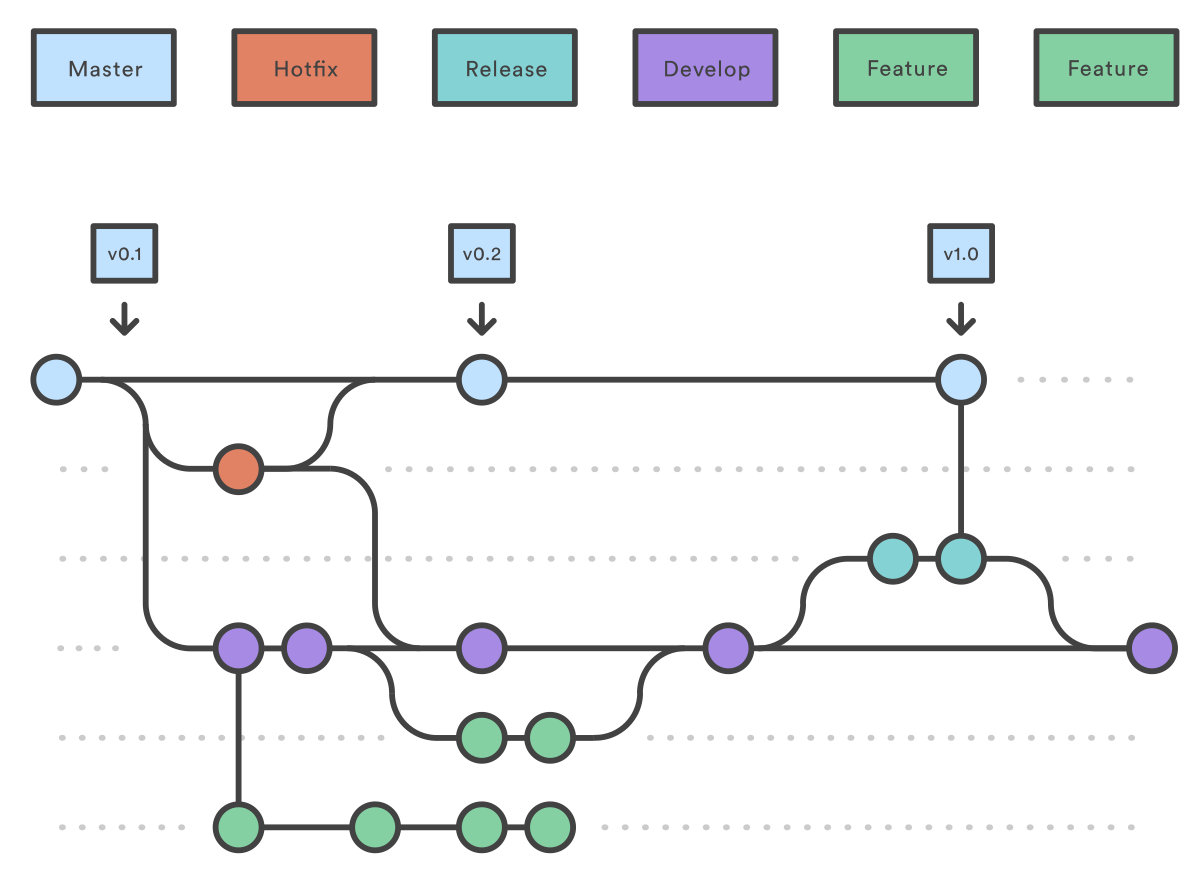 22  |
Presentation title  |  Presenter name
Agile for Researchers
Use a (formal) software process
Tolerate and accept the uncertainty
Allow solutions to grow organically, through exploration
Qualitative measures, not quantitative 
Think “goals” rather than “tasks”
Measure goal satisfaction, not task completion
Goal definition and task breakdown intertwine across scale
Together they form a solution
23  |
Challenges of Real-time Processing in HPC Environments  |  Eric Bastholm
ASKAP:
What’s next?
What’s next?
More automation in the workflow
Pawsey refresh
Increase external distribution of YANDAsoft 
Look at streaming to reduce file I/O
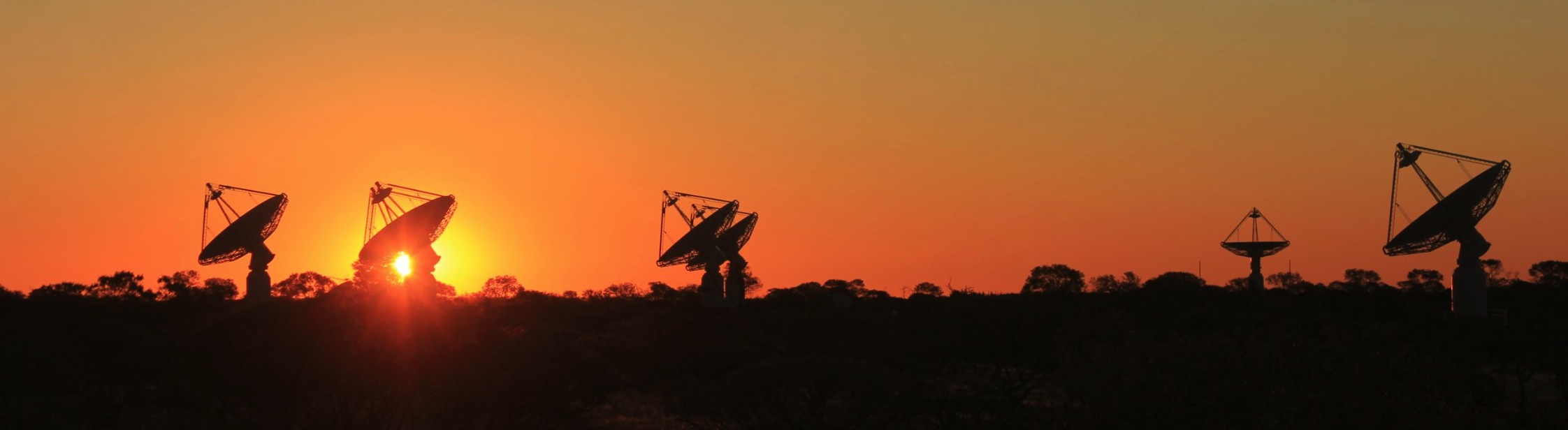 25  |
Challenges of Real-time Processing in HPC Environments  |  Eric Bastholm
Take 3
Radio Astronomy is experiencing a paradigm shift
Research software engineering is not just IT
Tech + algorithms + process + dev culture -> success
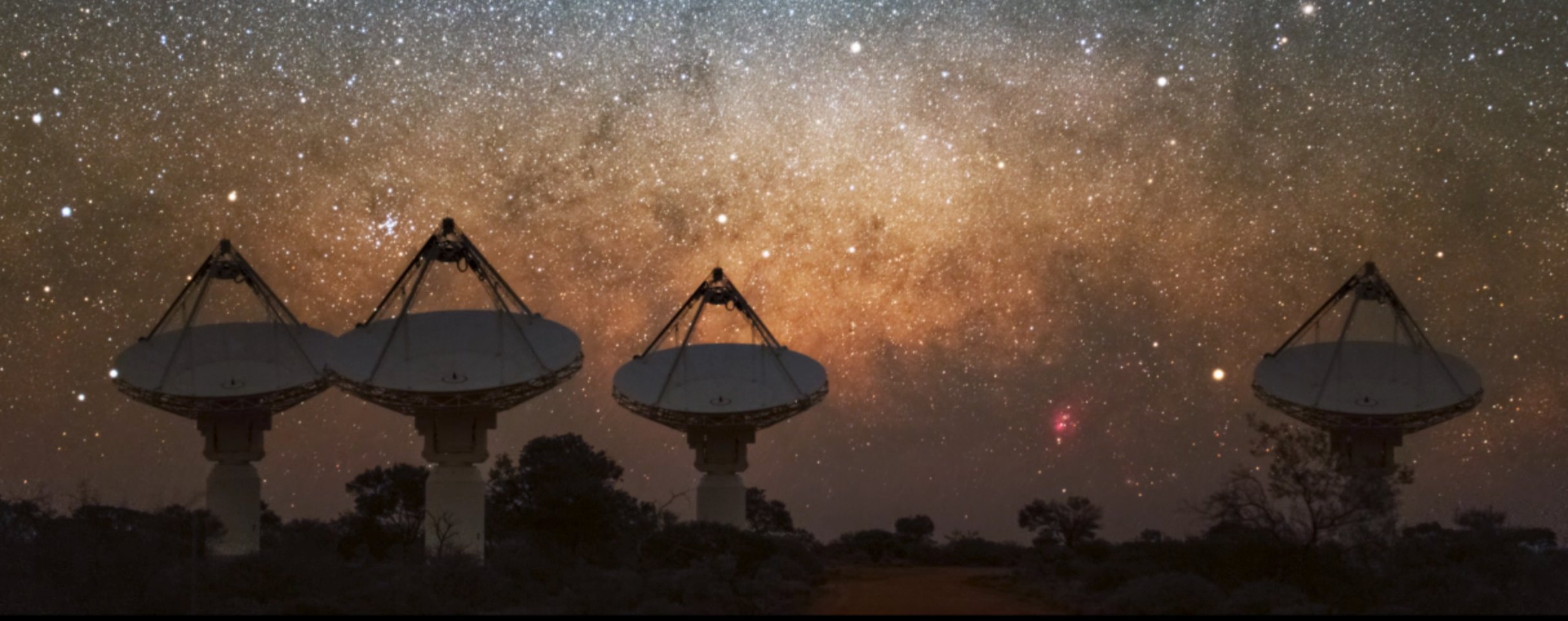 26  |
Challenges of Real-time Processing in HPC Environments  |  Eric Bastholm
We acknowledge the Wajarri Yamatji people as
the traditional owners of the Observatory site.
Thank you
CSIRO Astronomy and Space Science
Eric BastholmTeam Leader ASKAP SDP
t	+61 8 6436 8505
e	eric.bastholm@csiro.au
w	www.csiro.au/Research/Astronomy
CSIRO Astronomy and Space Science
Slides by Eric Bastholm, Wasim Raja, Max Voronkov, Matt Whiting